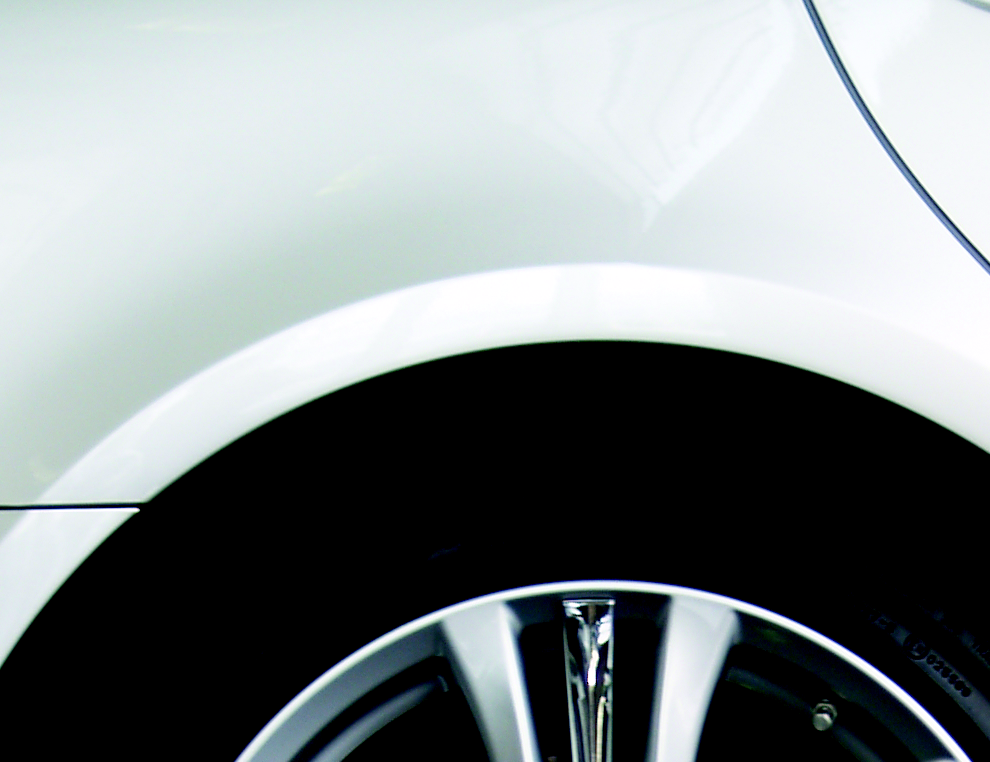 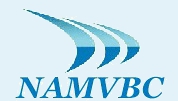 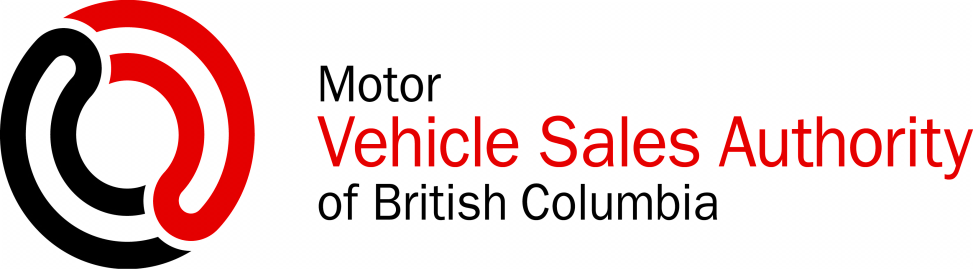 Proactive Disclosure in Canada and British Columbia
New Development in Public Body Transparency
Ian Christman, Registrar & Privacy Officer
NAMVBC 2014 CONFERENCE
Baltimore, Maryland, September 27, 2013
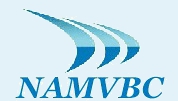 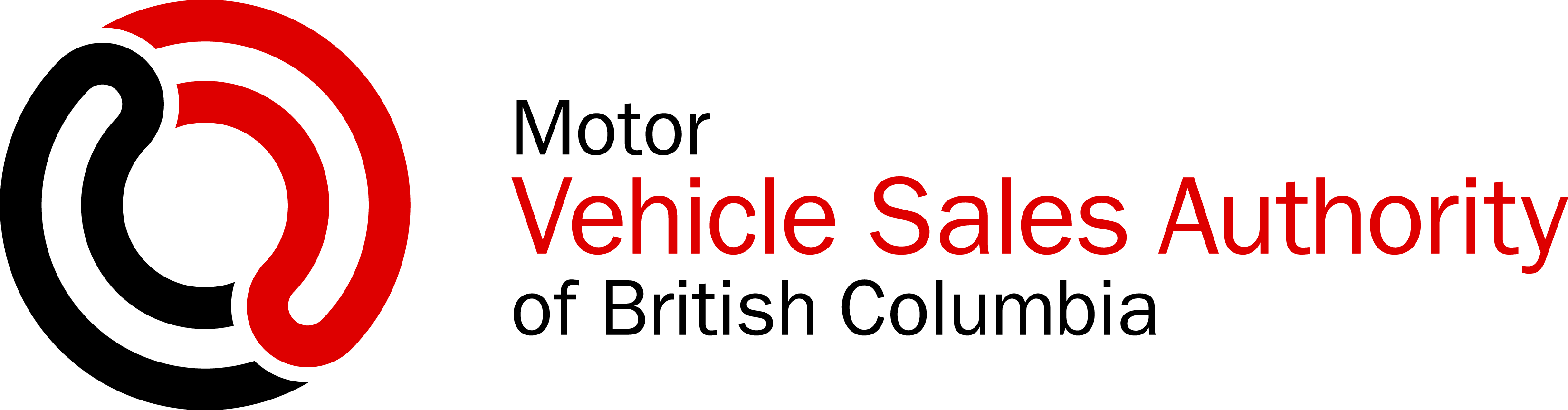 Overview
What is proactive disclosure 
Why conduct proactive disclosure
Types of records to be disclosed
	Canada &  British Columbia
Immediate Challenges & Practical Considerations
What is Coming Next?
Questions
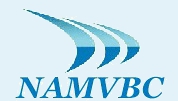 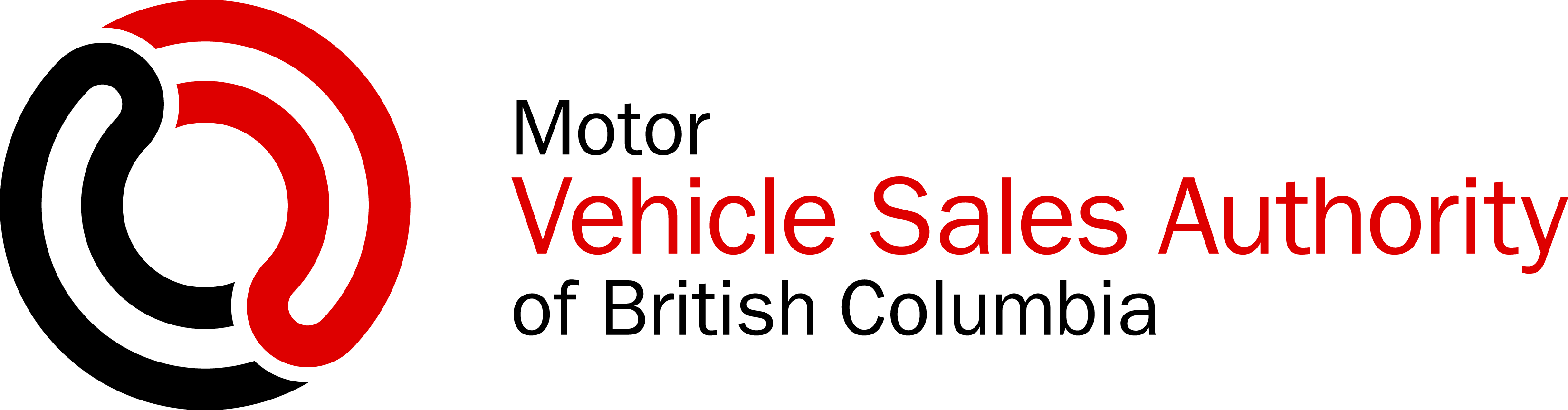 What is Proactive Disclosure?
Definition:

the action of making government and public body records or information available to individuals for review, without their need to make a formal access request under access legislation

includes disclosure logs
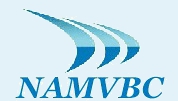 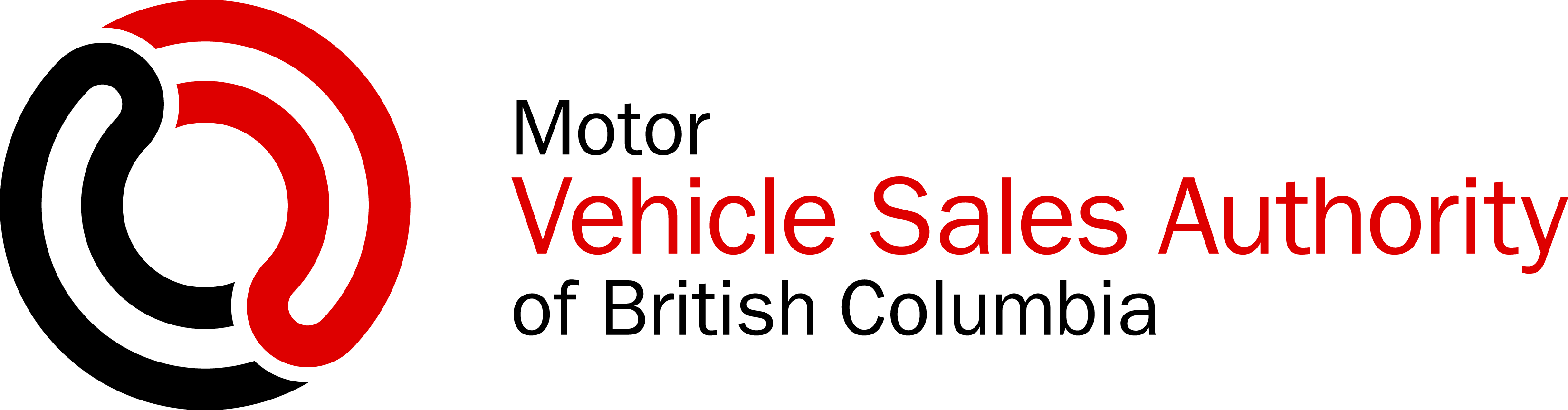 Why Proactive Disclosure?
Principle:

	The overarching purpose of access to information legislation is to facilitate democracy …ensure that citizens have the information required to participate meaningfully in the democratic process and that politicians and bureaucrats remain accountable to the citizenry. 
	Mr. Justice LaForest in Dagg v. Canada (Minister of Finance) 
	[1997] 2 S.C.R. 403 (headnote) (Supreme Court of Canada)
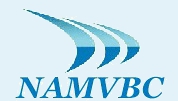 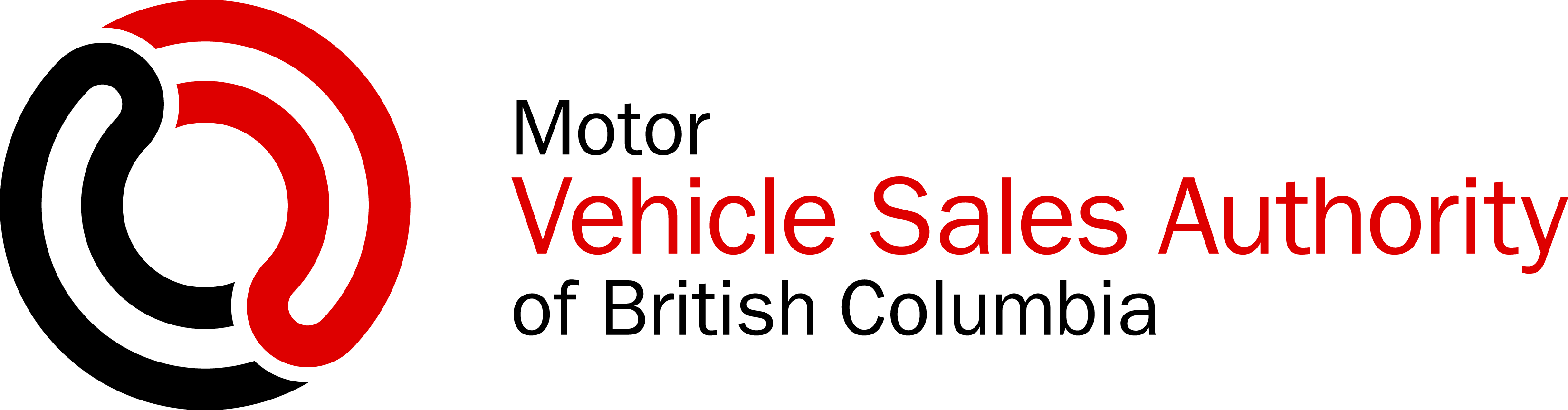 Why Proactive Disclosure?
Practical (examples):

Reduce access requests and costs (disclosure logs & policies and procedures)
Briefer and meaningful public discourse
Clearer expectations between industry and public body
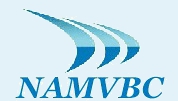 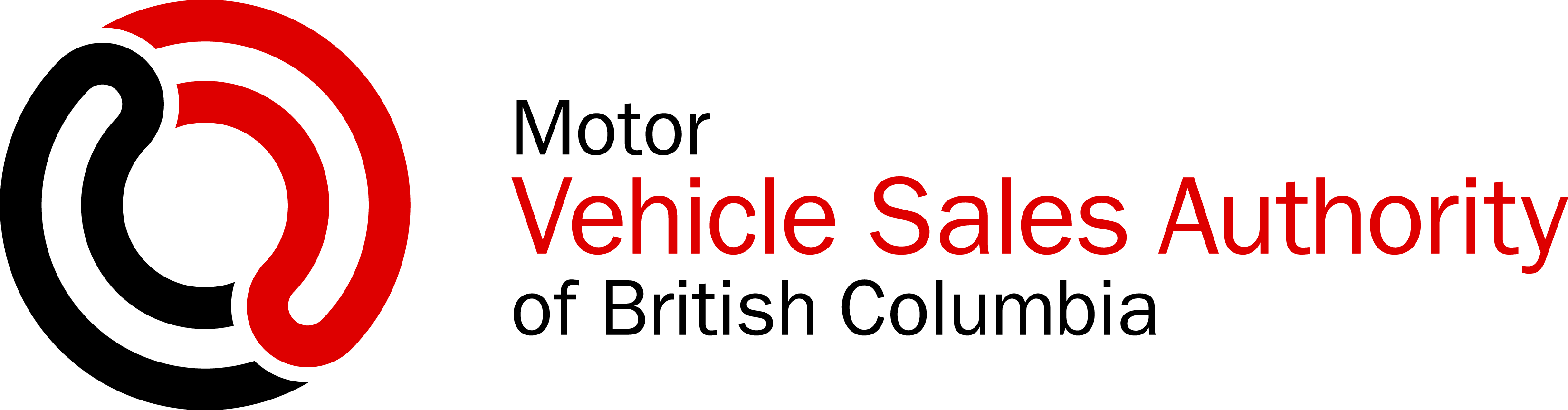 Proactive disclosure - Canada
Access to Information Act – Federal
Summaries of access disclosures
Guidelines/policies used to make decisions
Travel and hospitality expenses of ministers and senior management
Awarded contracts over $10,000
Position reclassifications
Grants and Contributions over $25,000
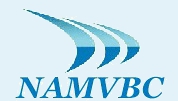 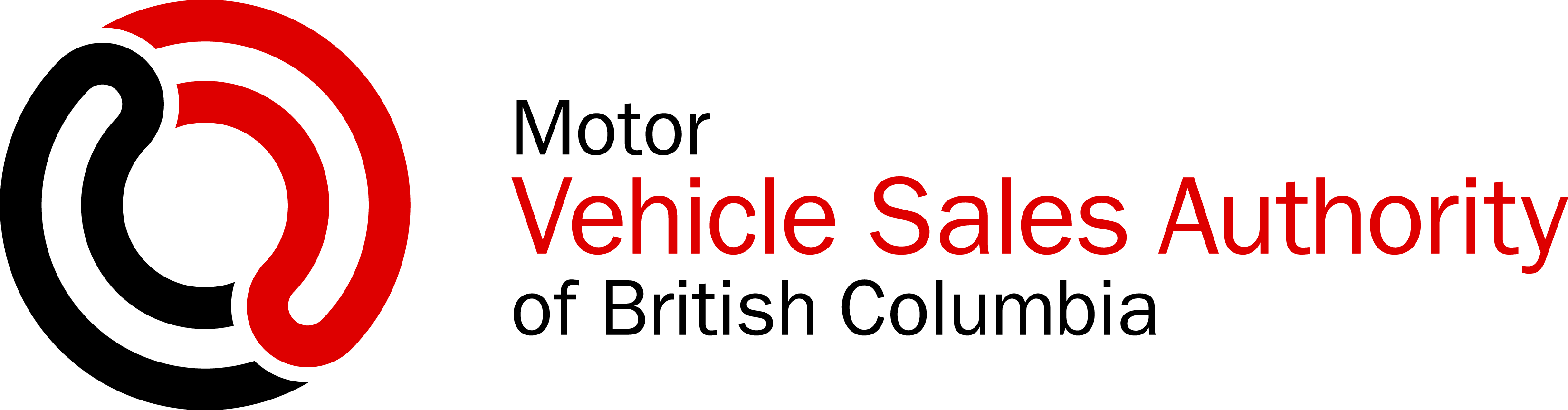 Proactive Disclosure – B.C.
Government’s Open Information website:
Raw data that can be manipulated (DataBC)
Minister’s, Deputy Minister’s and senior management travel expenses
Salaries of all government workers
Disclosure logs including response letter
Policies and Procedures
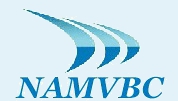 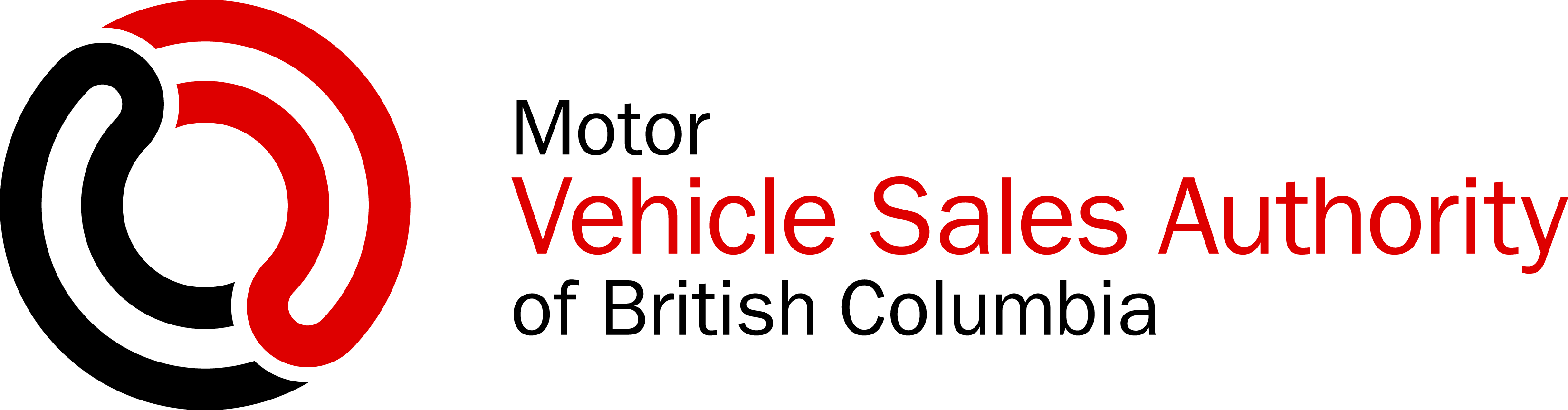 DataBC Example
Corrections BC detailed inmate population information for in Excel format:


You can subscribe to RSS feeds and receive updates when new data becomes available.

Follow on Twitter
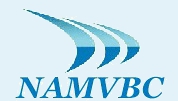 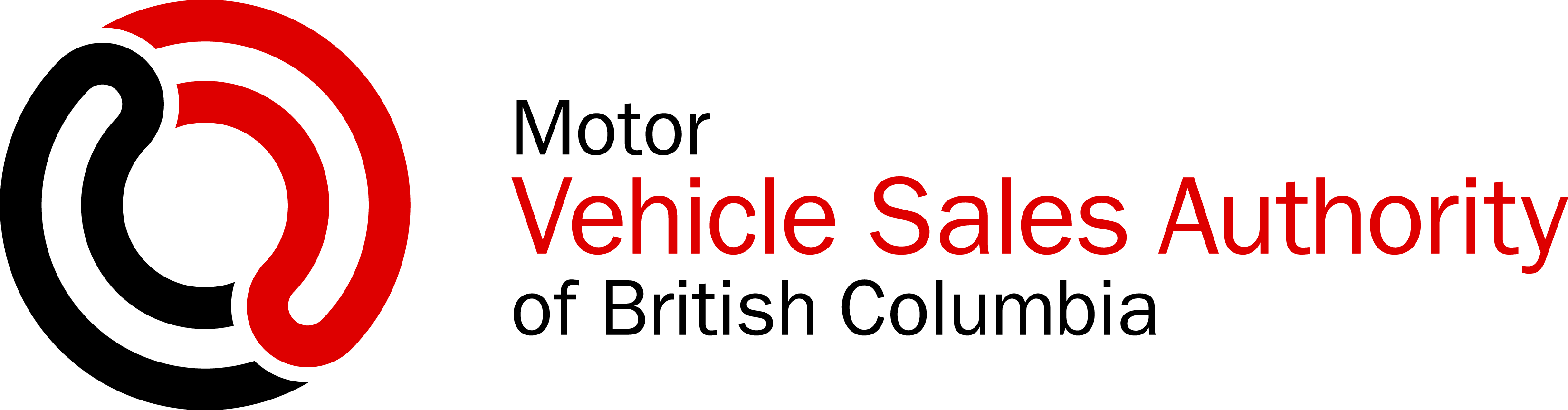 Disclosure Logs
Summary on the website




 Response letter

 Documents Disclosed
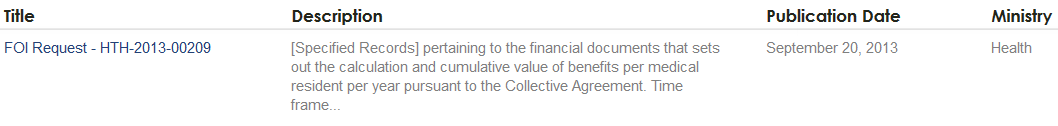 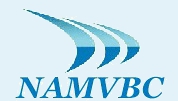 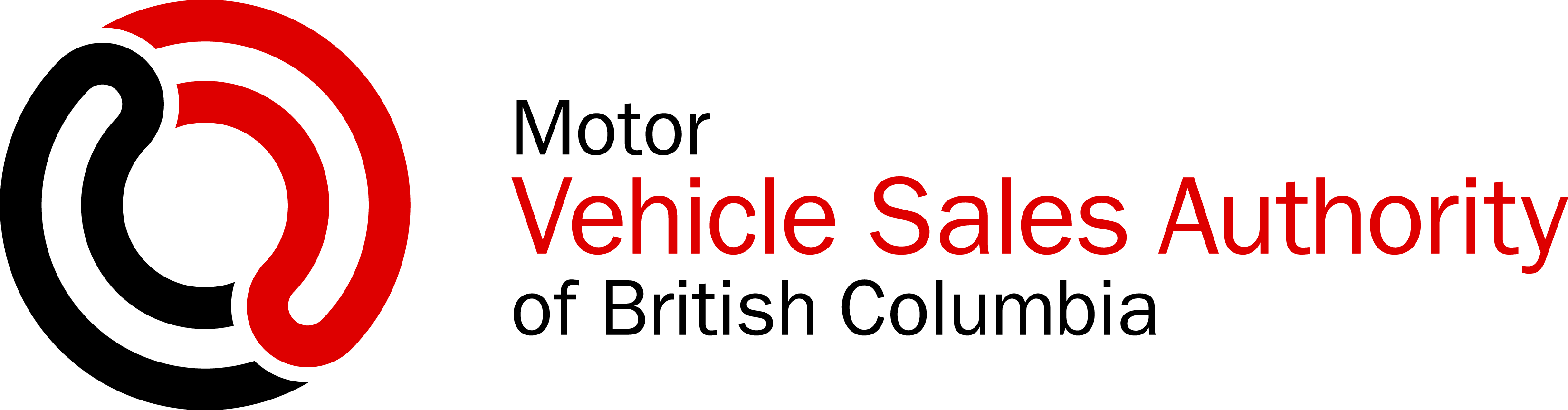 Some Immediate Challenges
Identifying records for proactive disclosure

Time and costs to review records

Context

Searchable .pdf documents versus standard .pdf
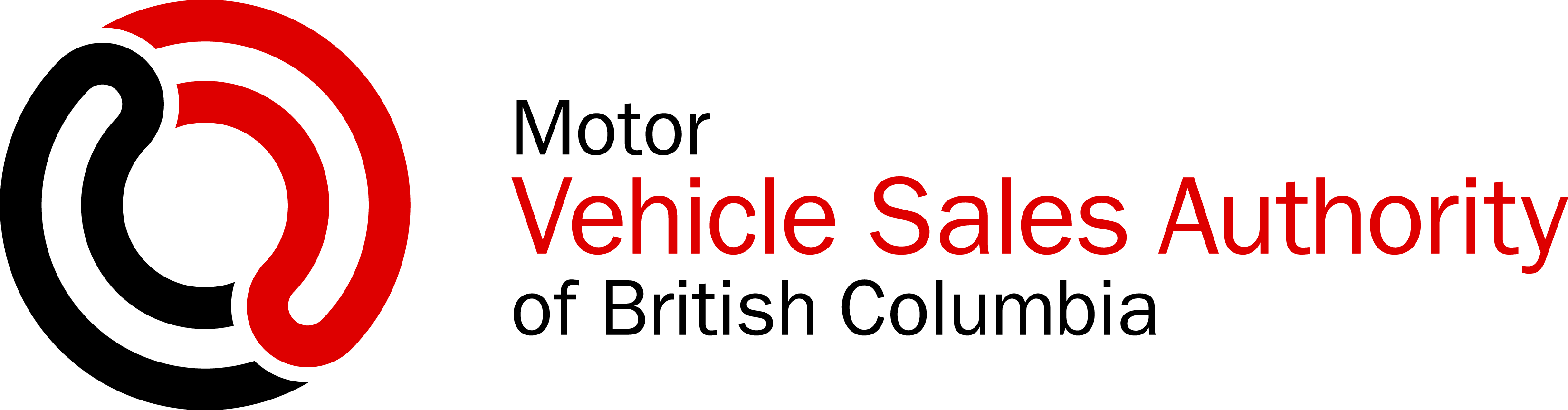 Practical Considerations
Personnel training, time and costs
Public education - available information and context
Website design & capacity (disclosure logs)
General IT considerations and costs
Monitoring and renewing records
Review records management regimes
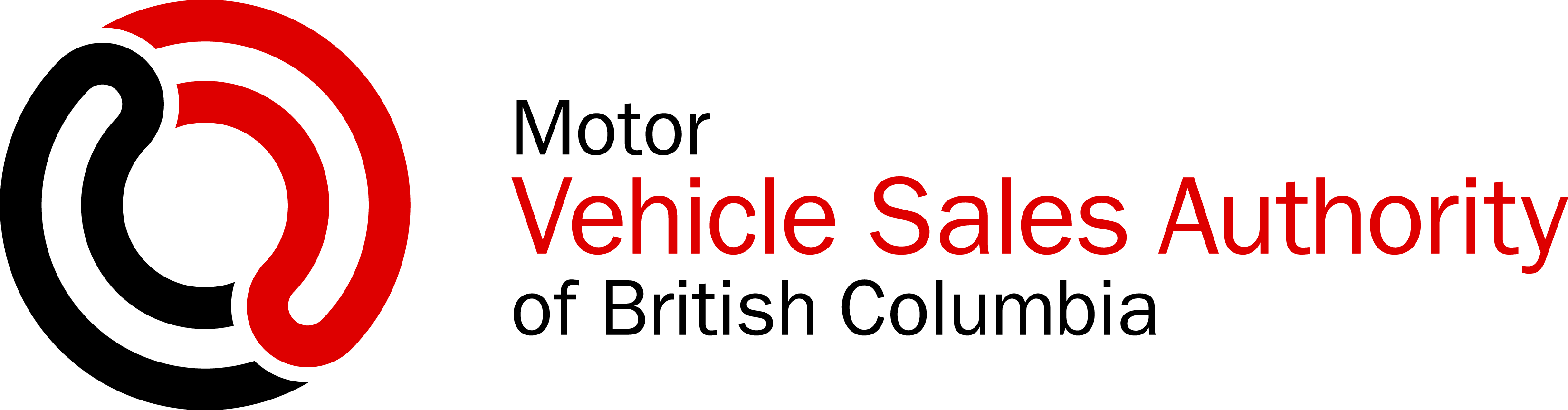 Coming Next?
“Duty to Document” on government and agencies
Reduction in protected information, expanded public interest “paramount” over-ride rule?
Increased scope of proactive disclosure?
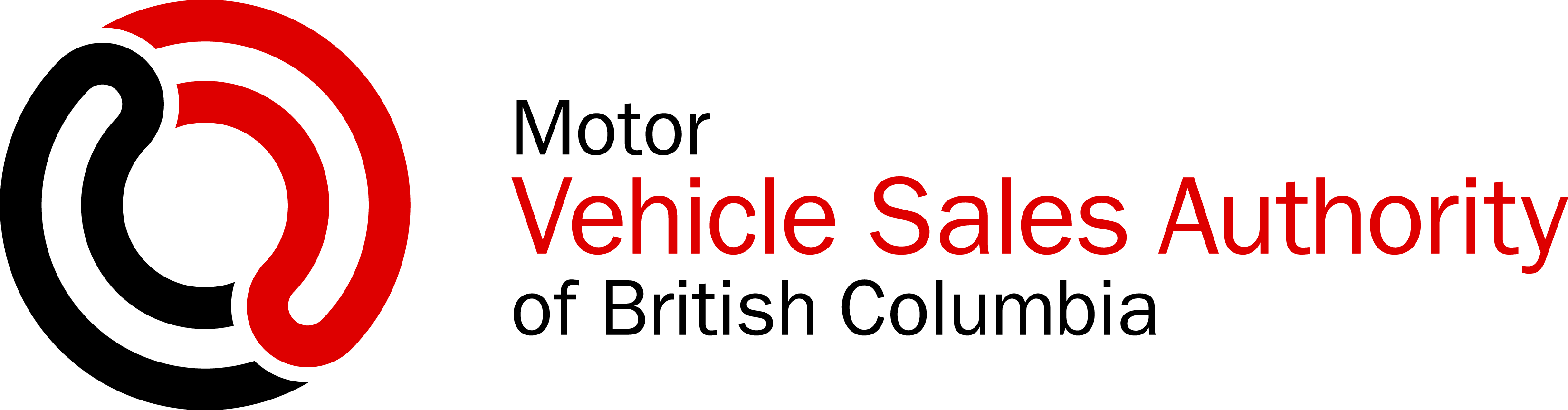 Questions
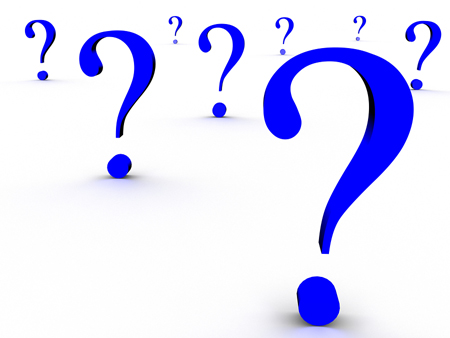